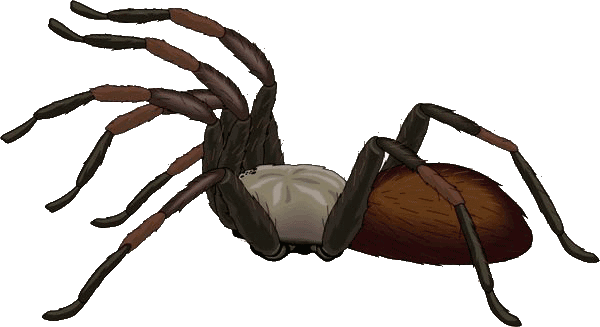 Самые красивые пауки в мире
При виде паука мы обычно испытываем страх или отвращение — что может быть красивого в этих жутких восьминогих созданиях, поедающих мух? Действительно, бывают пауки, от одного вида которых кровь стынет в жилах. Но существуют и такие, чьей красотой восхитится даже самый яростный арахнофоб.
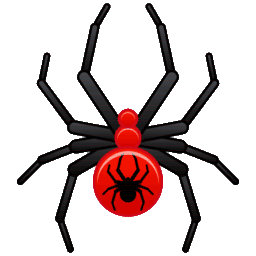 www.zooclub.ru
[Speaker Notes: https://zooclub.ru/samye/krasivye-pauki-v-mire.shtml]
Павлиний паук (Maratus volans)
Этот красочный пушистый паук обитает в Австралии. Малыш ростом в полсантиметра по праву носит свое имя — он во многом похож на яркого пернатого тезку. Во-первых, мало кто из пауков может похвастаться столь красивой расцветкой, в которой представлены практически все цвета радуги. Во-вторых, как и у настоящих павлинов, у этих пауков красивый наряд имеет только самец, самка же окрашена в неприметные буровато-серые тона. А в-третьих, вы бы видели, как торжественно расправляет паучок свои щитки на брюшке, превращая его в самый настоящий павлиний хвост!
Но гвоздь программы — это его танцы. Чтобы привлечь внимание подруги, кавалер задирает свой «хвост» над головой, поднимает третью пару лапок и с грацией заправского артиста балета начинает выплясывать перед ней свое «Лебединое озеро». За плохое исполнение танца самца ожидает суровое наказание — самка его съедает, если тот не успеет сбежать.
Золотые пауки-скакуны (род Simaetha)
Эти крошечные паучки не дорастают даже до половинки сантиметра, но это не мешает быть им яркими, заметными и красивыми. Фиолетово-золотые паукообразные напоминают своей расцветкой драгоценные брошки из аметистов в золотых оправах. Это целый род пауков, насчитывающий около 20 видов. 

 Живут эти чудеса природы в Таиланде. Свое имя — пауки-скакуны — они получили за уникальную способность прыгать на расстояние до полуметра, а это в 100 раз больше, чем длина самого прыгуна. Для сравнения — представьте себе, если бы человек умел скакать на расстояние в 150-200 метров.
Пауки-скакуны охотятся на микроскопических мушек, которых  они нагоняют при помощи молниеносного прыжка. Паутину они тоже плетут, но не для охоты, а в качестве страховочного троса. 

Еще одна супер-способность золотых пауков заключается в том, что они умеют удерживаться на любой вертикальной поверхности, даже на стекле — все благодаря уникальным лапкам, снабженным щетинками и коготками.
Металлический древесный птицеед (Poecilotheria metallica)
Этот синий гигант по праву считается одним из самых красивых пауков в мире и является вожделенным экземпляром для искушенного любителя экзотики. Правда, новичкам не рекомендуется заводить его — это довольно сильный, быстрый и агрессивный паук, который еще и высоко прыгает. 

Ядовитых щетинок у него нет, зато яд — один из самых токсичных среди птицеедов, поэтому может нанести серьезный вред здоровью человека.
Это редкий паук с небольшим ареалом обитания на юге Индии. Живут членистоногие многоэтажными сообществами — молодые пауки селятся на земле, где роют ямки и оплетают их паутиной, а старшие предпочитают кроны деревьев. Они долгожители, могут здравствовать до 15 лет, и при этом довольно быстро растут.
Зеркальный паук  (род Thwaitesia)
Главная достопримечательность этого паука с полупрозрачными лапками — брюшко, украшенное пятнами, похожими на маленькие зеркальца. У некоторых видов они могут даже мерцать радужными отливами. Иногда кожа под пластинами разукрашена разноцветными пятнами, что создает изумительную композицию. Брюшко зеркальных пауков бывает разных форм, причем достаточно причудливых. 

Особенно интересно то, что зеркальные пятна могут уменьшаться во время движения или если паук напуган, а промежутки между ними при этом увеличиваются. Когда паук спокоен и отдыхает, зеркальца снова становятся большими, покрывая собой все брюшко, и он превращается в сплошную мерцающую каплю серебра.
Авикулярия версиколор (Avicularia versicolor)
Этого паука многие считают самым красивым пауком в мире. Наиболее необыкновенно то, что в разные периоды жизни у него различная окраска, поэтому молодого и взрослого паука можно по незнанию принять за представителей двух разных видов. Рождается авикулярия с черно-синей расцветкой и белыми полосами на брюшке, по мере взросления синий цвет становится красным, а затем добавляется зеленый с металлическим отливом. В итоге получается красивейший «мех» трех основных цветов — черного, красного и зеленого.
В дикой природе авикулярии селятся на деревьях — находят густые переплетения из ветвей и обживают их, заплетая паутиной ненужные пустоты. Оставляют лишь два отверстия, используемые в качестве входов. Могут селиться в дуплах. В своих укрытиях пауки отсиживаются днем, чтобы выйти на охоту с наступлением сумерек. 

Обитают эти пауки-птицееды на Антильских островах, в частности на острове Мартиника, в честь которого и получили свое второе название. Они довольно большие, с размахом лап до 17 сантиметров. Быстрые и прыгучие, но не агрессивные — при угрозе обычно стараются скрыться.
Памфобетус платиомма (Pamphobeteus platyomma)
Любознательный и агрессивный паук не прячется в норе от внешнего мира, не пасует перед нападающим любого размера, в том числе и человеком. Чуть что, этот «пушистый» великан начинает счесывать лапками свои ядовитые ворсинки, которые при попадании на кожу и в глаза вызывают невыносимый зуд. К слову, так поступают многие птицееды, к братству которых относится пурпурный памфобетус. Естественно, он ядовит, укус паука крайне неприятен, но не смертелен для человека.
Памфобетус обитает в Бразилии и Эквадоре, предпочитая селиться во влажных тропических лесах. Он обустраивает свое жилище под старыми корягами и корнями деревьев, стараясь при этом найти место, где водится как можно больше добычи. Питается он всем, что пробегает мимо и годится в пищу — и насекомыми, и лягушками, и ящерицами, и мышками. 

Этот паук — один из самых крупных в мире. Длина его тела составляет 10-11 сантиметров, размах ног — до 22 сантиметров. Красивой пурпурной окраской может похвастаться лишь самец, самки же — серые и невзрачные.
Улыбающийся паук (Theridion grallator)
Если у вас было плохое настроение, то после встречи с улыбчивой попкой этого паука оно обязательно должно улучшиться. Самый веселый представитель арахнидов живет на Гавайских островах, а точнее, на острове Мауи. Местное население считает его своим символом и называет «пауком с лицом человека».

Желтый паучок с характерным черно-красным узором — совсем кроха, достигает всего 5 миллиметров в длину. У каждого — свой особенный рисунок, поэтому разнообразие лиц впечатляет. Тут можно встретить и приветливого улыбчивого простака, и азиата, и клоуна, и «губки бантиком» вместо улыбки.
Исследователи полагают, что таким образом паук «притворяется» ядовитым — ведь птицы знают, что яркие насекомые и пауки не пригодны в пищу. Яркая расцветка часто спасает крохам жизнь. 

Это ночные охотники, главной пищей которых являются мошки, попадающиеся в их сети. Самки — заботливые мамаши, охраняющие свою кладку и опекающие вылупившихся паучат, пока те не подрастут.
Рогатый паук (Gasteracantha cancriformis)
Рогатый или шипастый паук-кругопряд — так его называют неспроста. На брюшке арахнида красуются шесть красных или черных шипов, придающих пауку довольно грозный вид. Такими «аксессуарами» он обзавелся для самозащиты — острые твердые колючки делают его несъедобным для многих охотников. Потому и раскраска у него яркая — она предупреждает о том, что паука лучше не трогать. Встречаются разные комбинации цветов: красный, белый и черный (вместо белого может быть желтый); красный и черный; желтый и черный.
Еще его называют «крабовым» за необычную форму тела — брюшко паука в ширину значительно больше, чем в длину. В отличие от многих представленных здесь видов, красотой у рогатых пауков наделена самка — именно ее мы только что описали. 

Питаются насекомыми, пойманными в сети. Охотятся лишь самки, самцы в это время тунеядствуют — висят себе на ниточке неподалеку и ждут, пока им что-то перепадет. 

Но не стоит завидовать им — жизнь самца рогатого паука полностью подчинена размножению. После спаривания они живут максимум неделю, после чего погибают — если их раньше не скушает супруга. Самка после откладывания яиц тоже погибает. Получается, детеныши рождаются круглыми сиротами.
Циклокосмия (Cyclocosmia truncata)
Эти арахниды придутся по вкусу любителям всего мрачного и необычного. Паук Циклокосмия — это черно-коричневый арахнид, у которого вместо брюшка самая настоящая печать! Причем не просто печать, а с какими-то индейскими мотивами — как будто жрецы исчезнувших племен запечатлели с помощью магии какое-то послание на попке паука. Такие ассоциации возникают не зря — циклокосмии обитают как раз на родине североамериканских индейцев, ныне это США. Кроме того, они — одни из самых древних видов пауков, их возраст исчисляется 100 миллионами лет.
Живут эти пауки размеренно и неторопливо, не уходят далеко от норки, глубина которой может достигать 15 сантиметров. 

Циклокосмии принадлежат к семейству трапдоров. Все представители этого семейства роют норки и защищают свой дом с помощью дверок, которые придерживают изнутри лапками. А наши удивительные герои нашли довольно оригинальный выход из положения — закрывают вход собственным брюшком. Твердая и плоская печать служит прекрасным люком для входа в паучью нору.
Земляничный паук (Araneus alsine)
На лугах, лесных опушках и болотах, у оснований стеблей растений селится маленький красивый паучок, которого называют земляничным. Этот холодостойкий житель обитает в ряде северных европейских стран — Финляндии, Швеции, Норвегии, северо-западе России. Не хуже он чувствует себя и в более южных странах. Чем ближе к югу — тем паук больше, может вырастать до двух сантиметров. Ближе к северу паук мельчает. К примеру, в районе Санкт-Петербурга его длина не достигает даже сантиметра.
Свое название земляничный паук получил за то, что его красное брюшко напоминает ягоду земляники. Ожидая, пока в сети попадется добыча, яркий малыш прячется в укрытии — залезает в свернутый трубочкой лист. Место расположения ловчих сетей говорит о том, что охотится он не только на летающих, но и на ползающих насекомых. 

Несмотря на широкий ареал обитания, земляничный паук является редким видом, его популяции малы и разбросаны маленькими островками по большой территории.
Красоту паука не измерить сантиметрами — как видите, настоящие фотомодели встречаются и среди малышей размером в 3-4 миллиметра, и среди 22-сантиметровых гигантов. Видно, что матушка-природа создавала их в минуты особого вдохновения, стараясь подарить планете столь прекрасные и необычные украшения.